資料2-1-1
建築物にかかる猛暑対策貢献者の表彰とHP公表
建築指導室
平成30年夏は記録的な暑さが続き、大阪市内では猛暑日が27日間に至った。また、熱中症で搬送された方が例年に比べて倍増し、亡くなられた方も増加した。
現　　　状
猛暑対策として、ヒートアイランド対策の評価が高い建築物の建築主、設計者を表彰する。
趣　　　旨
次の要件を満たす建築物で応募のあったもの
表彰対象
表彰の前年度に工事完了し、建築物の環境配慮制度（注）による完了届出がなされた建築物のうち、
CASBEEの総合評価が一定以上で、ヒートアイランド対策の評価値が高いもの
→建築物環境計画書の届出データより、評価項目①と②の評価値の平均値がレベル３．５以上のもの














（注）府温暖化防止条例に基づき、延べ面積2,000㎡以上の建築物の新築等をしようとする建築主に工事着手前の建築
　物環境計画書届出、工事完了後の完了届出を義務付け
要　　　件
建築物の建築主、設計者を表彰し、府HPで公表する。（府所管平成29年度工事完了物件では、10件が要件に適合）
「おおさかストップ温暖化賞」の新たな部門賞として表彰することを想定。
表彰と公表
CASBEE（建築環境総合性能評価システム）について
BEEと赤星による建築物環境効率ランキングの表示
環境性能効率（BEE）を利用した環境ラベリング
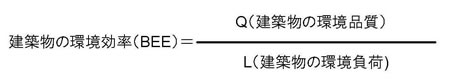 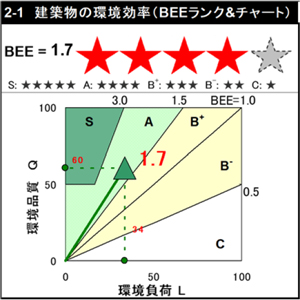 評価項目のQ（建築物の環境品質）とL（建築物の環境負荷）による分類・再構成
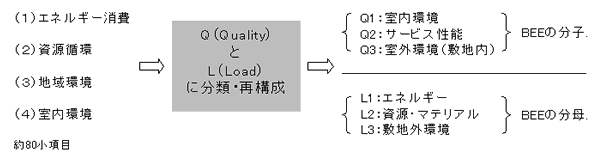 ＢＥＥ値によるランクと評価の対応
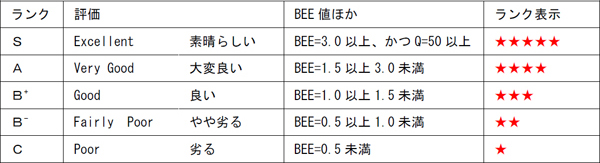 （各図表はIBEC HPから引用）
3.5
表彰手続の流れ（案）
１　募　集　　　　　　　　　府HPに実施要項等を掲載（夏頃、報道発表）
２　応　募　　　　　　　　　事務局にて応募書類を受付（夏～秋頃）
３　審　査　　　　　　　　事務局にて建築物環境計画書届出データと照合した結果を
　　　　　　　　　　　　　　　大阪府環境審議会温暖化対策部会にて確認（秋頃）
４　表彰建築物決定　　 府にて表彰建築物を決定（冬頃、報道発表）
５　表彰・HP公表　　　　 建築主・設計者に表彰状を授与（冬頃、表彰式）
　　　　　　　　　　　　　　　　　 府HPにて公表